Презентация открытого урока в 8 «А» классе по теме« OUR  ENVIRONMENT AND  HEALTHY  WAY  OF  LIFE»
Подготовила: 
Учитель  английского языка МБОУ СОШ №5
  КОПЫЛОВА АНТОНИНА РОМАНОВНА
Тимашевск  , 2012
Краснодарский край
OUR ENVIRONMENT AND HEALTHY WAY OF LIFE.
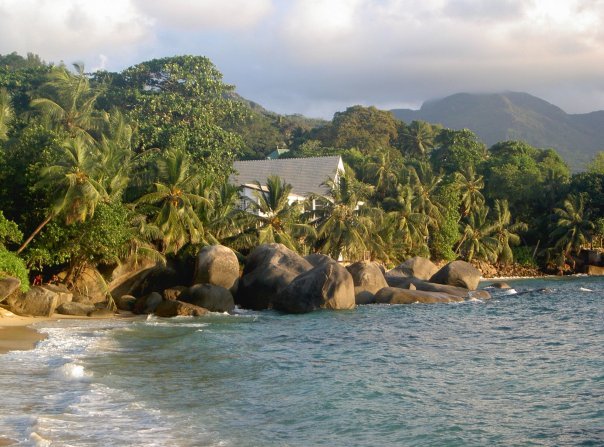 LET’S PROTECT OUR ENVIRONMENT !!!
ЦЕЛИ И ЗАДАЧИ:  1)ПОКАЗАТЬ КРАСОТУ ПРИРОДЫ И ВЛИЯНИЕ НЕГАТИВНЫХ ФАКТОРОВ НА ПРИРОДУ И ЧЕЛОВЕКА ; 2)  ПОМОЧЬ УЧАЩИМСЯ НАУЧИТЬСЯ ЗАЩИЩАТЬ ПРИРОДУ  И ЖИВОТНЫХ; 3) РАЗВИВАТЬ У УЧАЩИХСЯ БЕРЕЖЛИВОЕ ОТНОШЕНИЕ К ПРИРОДЕ ; 4) РАЗВИВАТЬ НАВЫКИ  УСТНОЙ РЕЧИ И АУДИРОВАНИЯ ПО ТЕМЕ; ОБОРУДОВАНИЕ: ФИЛЬМ  ВВС  «ПЛАНЕТА ЗЕМЛЯ»,  ПРЕЗЕНТАЦИЯ ПО ТЕМЕ, АУДИОЗАПИСЬ ТЕКСТА, РАЗДАТОЧНЫЙ МАТЕРИАЛ ПО ТЕМЕ.
1.Организационный момент (просмотр фрагментов фильма ВВС «Планета Земля)Ответить на вопросы:a) What is ENVIRONMENT?b) What does the word ENVIRONMENT mean?
2.Активизация лексических единиц по теме : а) сделать двуязычный перевод фраз (раздаточный материал) б) упр.7 стр.147 (перевести на английский язык)
TRANSLATE INTO RUSSIAN OR ENGLISH:TO CUT DOWN FORESTS ---БЕЗ EДЫ И ВОДЫ ---BEAUTIFUL NATURE ---ЗАГРЯЗНЯТЬ ВОДУ (ВОЗДУХ) ---WATER (AIR) POLUTION--- ЯДОВИТЫЕ ОТХОДЫ ---WASTE OF TIME ---ГОРОДСКАЯ СВАЛКА ---TO BE IN DANGER (TO BE OUT OF DANGER) --- ОПАСНОЕ ЖИВОТНОЕ (ОПАСНЫЙ СПОРТ) ---TO POUR TOXIC WASTE INTO RIVERS AND LAKES---МОЩНАЯ ЭЛЕКТРИЧЕСКАЯ СТАНЦИЯ ---TO INFLUENCE THE ENVIRONMENT ---PROTECTED SPECIES ---TO BECOME EXTINCT---TO DESTROY HABITAT OF PLANTS AND ANIMALS---
4. Развитие навыков устной монологической и диалогической речи по теме:   Описание картинок учащимися:a)  What is land without animals, trees, plants and flowers?b) No air to breathe? (Chernobyl power station)c) What is dangerous waters?d)  What is toxic food?
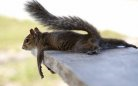 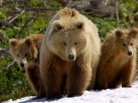 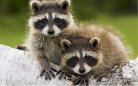 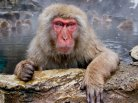 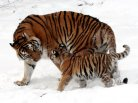 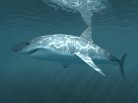 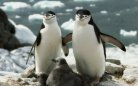 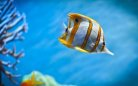 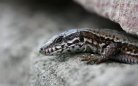 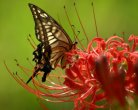 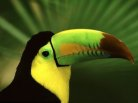 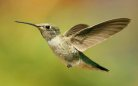 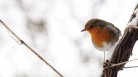 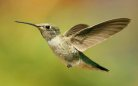 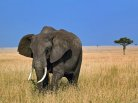 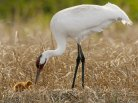 ANIMALS AND BIRDS
SOME ENDANGERED  SPECIES
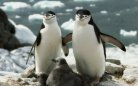 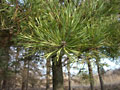 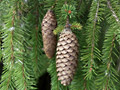 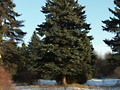 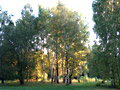 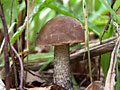 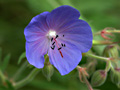 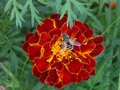 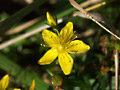 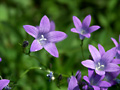 PROTECT  OUR NATURE !!!
TREES AND   FLOWERS
But at the same time we cut down forests, build farms, houses, roads and factories on the land. While doing that we pollute the environment.
POLLUTION OF ENVIRONMENT
CHERNOBYL  ATOMIC  POWERSTATION
POLLUTION OF ENVIRONMENT
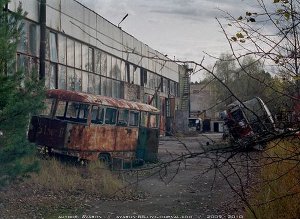 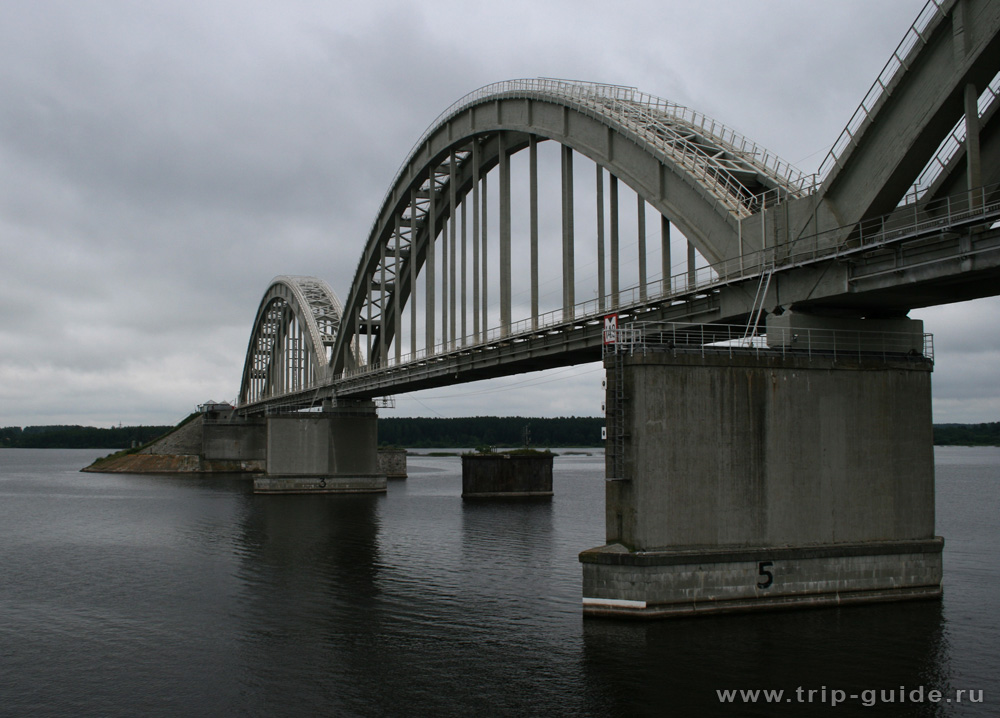 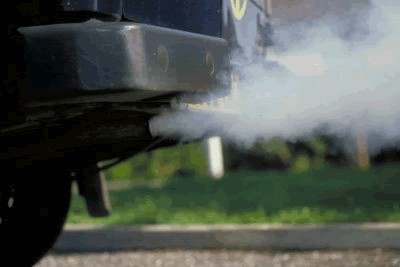 If people want to survive they have to think about all these ecological problems!!!!!
To live  a happy and healthy life people need:
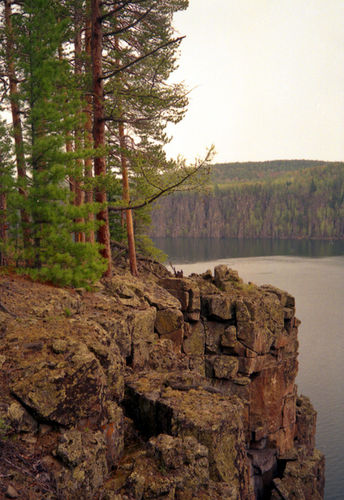 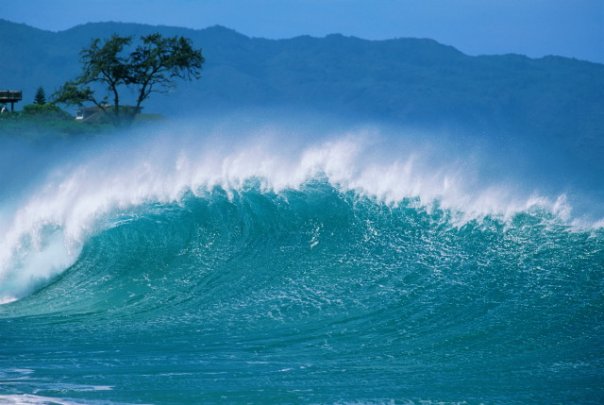 PEOPLE NEED:          HEALTHY FOOD TO EAT
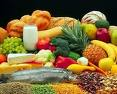 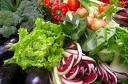 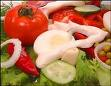 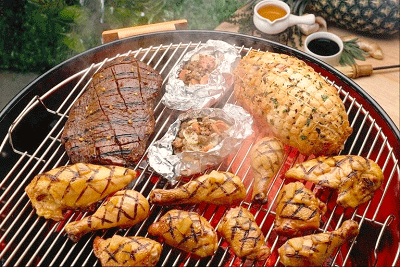 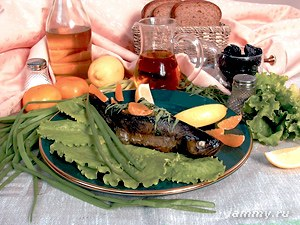 TO LIVE HEALTHY LIFE PEOPLE SHOULD DO SPORTS.
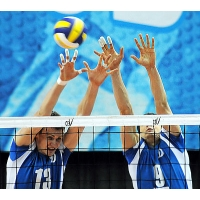 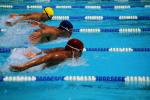 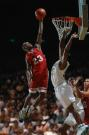 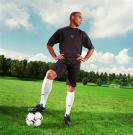 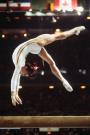 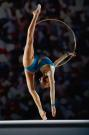 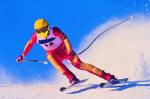 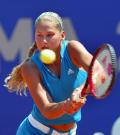 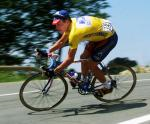 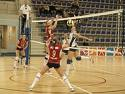 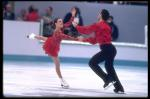 MATCH  THE TWO COLUMNS :
IN  HOW MANY  WAYS CAN YOU COMPLETE THESE SENTENSES? PEOPLE CAN “T   LIVE WITHOUT…..PEOPLE NEED TO MAKE OUR PLANET…WE WOULD LIKE TO SEE OUR RIVERS AND LAKES…IT IS DANGEROUS TO …WE POLLUTE THE ENVIRONMENT WHEN WE…THERE ARE A LOT OF THINGS WE CAN TAKE FROM NATURE:…LET”S MAKE OUR COUNTRY…
TO  DO AT  HOME :         EX. 7 P.167 (TO READ AND RETELL THE TEXT)                                                        EX. 11 P. 169 (TRANSLATE INTO ENGLISH)
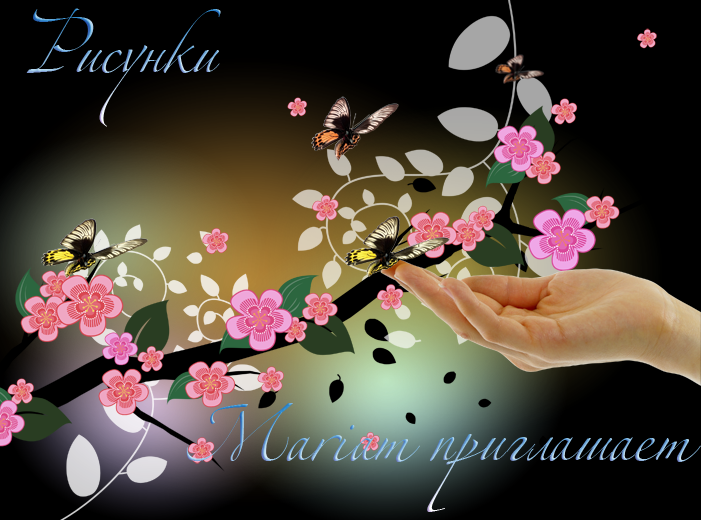